FINEARTS-HFFinerenone in Heart Failure with Mildly Reduced or Preserved Ejection Fraction
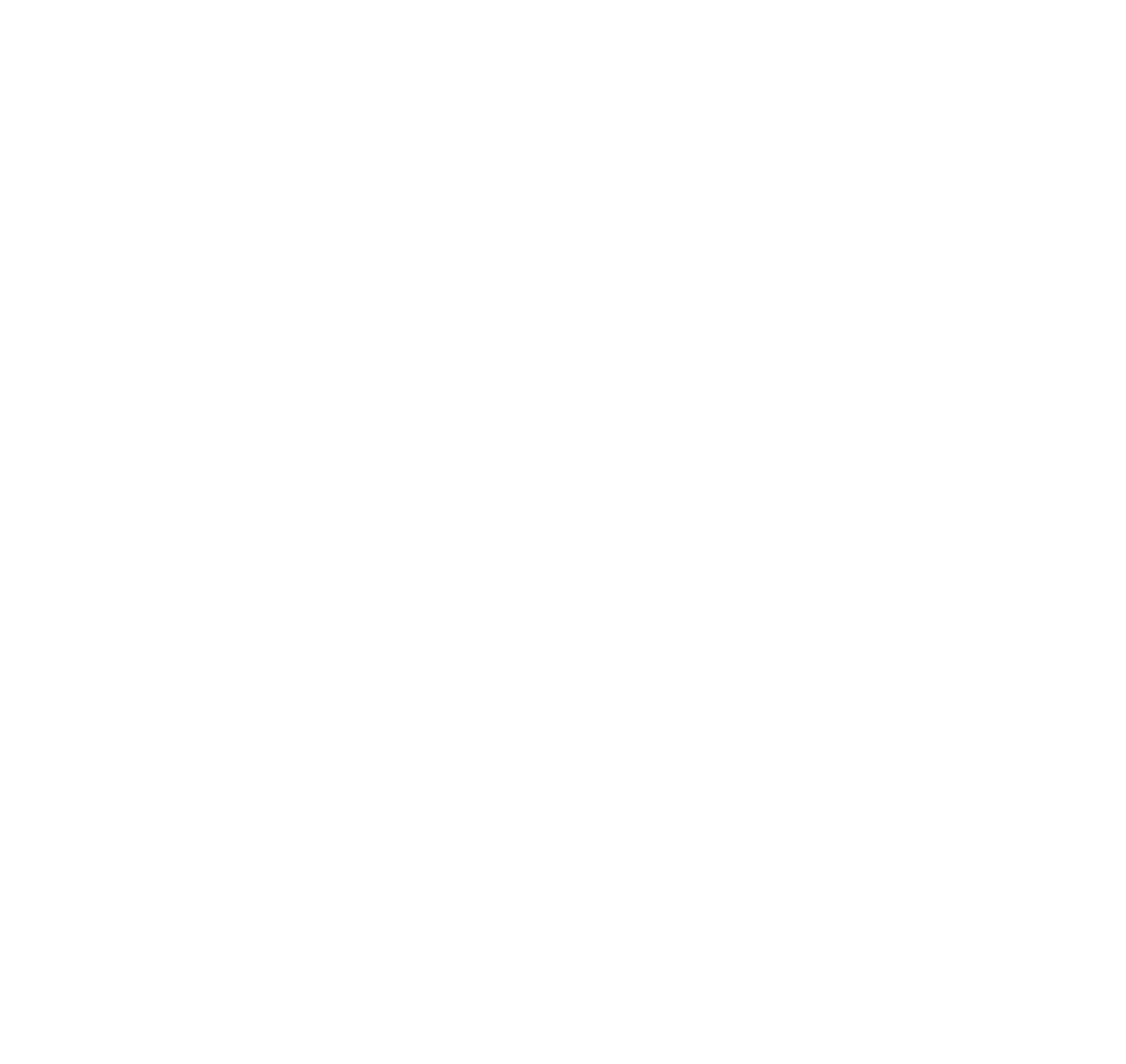 #AHA2
Professional Heart Daily@AHAScience
Presented by:  Scott Solomon, MD.  Brigham and Women's Hospital, Harvard Medical School – Boston, U.S.  ESC 2024.  
© 2024, American Heart Association. All rights reserved.  Results reflect the data available at the time of presentation.